Changing IP in changing EuropePanel session on Protection of AI-related technical creations: including IoT and Software-Based Patent Protection (with reference to the recent EPO guidelines)
AI specific guidelines: G-II, 3.3.1
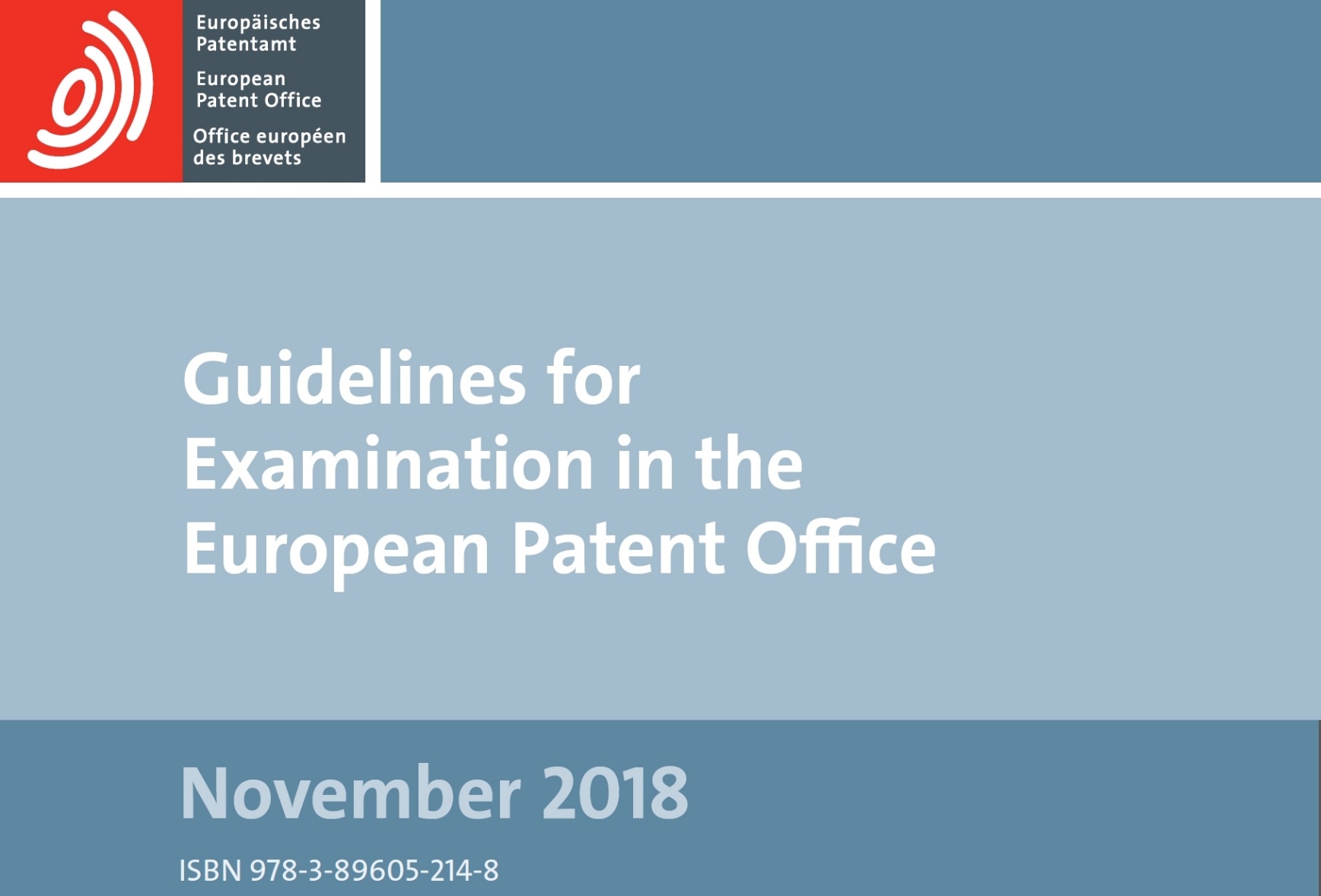 ©2019 Regimbeau
Page 2
AI specific guidelines: G-II, 3.3.1
Artificial intelligence and machine learning

Artificial intelligence and machine learning are based on computational models and algorithms for classification, clustering, regression and dimensionality reduction, such as neural networks, genetic algorithms, support vector machines, k-means, kernel regression and discriminant analysis. Such computational models and algorithms are per se of an abstract mathematical nature, irrespective of whether they can be "trained" based on training data.
…
Where a classification method serves a technical purpose, the steps of generating the training set and training the classifier may also contribute to the technical character of the invention if they support achieving that technical purpose
©2019 Regimbeau
Page 3
AI specific guidelines: G-II, 3.3.1
Excluded from patentability
computational models and algorithms such as neural networks, etc.
Potentially patentable (if it serves a technical purpose)
Method for classification, etc.
Method for training a classifier
Method for generating a training set

What exactly is the EPO talking about?
©2019 Regimbeau
Page 4
Learnt vs non-learnt (1)
Technical model defined by a human (function f)
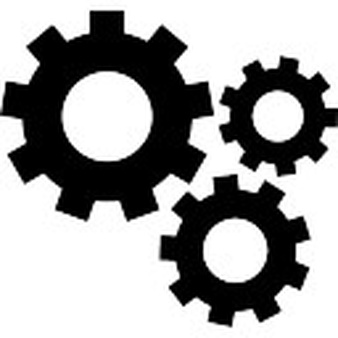 Output y
Input x
Function f is set by a human (for instance knowing laws of physics/biology, etc.) and implemented
f is applied to input x so as to calculate corresponding output y=f(x)
©2019 Regimbeau
Page 5
Learnt vs non-learnt (2)
First example of fingerprint processing
x is a fingerprint image
y is a person identity
Function f=
identifying specific features of                         of fingerprint ridges, called                               minutiae
attempting to match identified                      minutiae with that of known                     fingerprints associated with identities
Confirmation of identity if number of matched minutiae is above a threshold
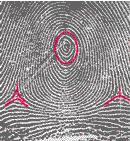 ©2019 Regimbeau
Page 6
Learnt vs non-learnt (3)
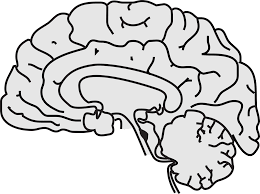 Output y
Input x
©2019 Regimbeau
Page 7
Learnt vs non-learnt (4)
©2019 Regimbeau
Page 8
Learnt vs non-learnt (5)
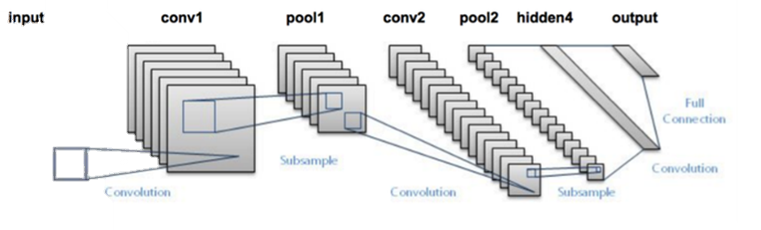 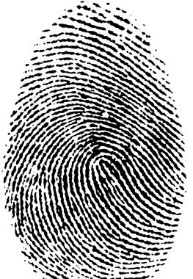 ©2019 Regimbeau
Page 9
What could be patentable?
©2019 Regimbeau
Page 10
Example
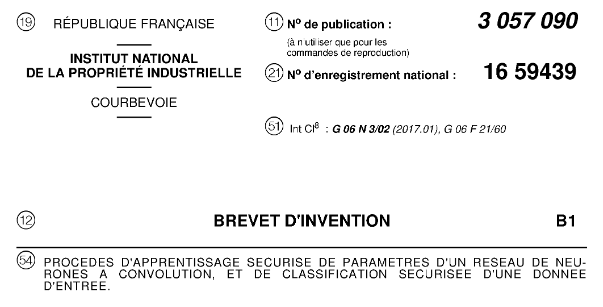 ©2019 Regimbeau
Page 11
Example
Technical problem:
Privacy (training set or input data are often confidential)
Solution:
A new structure of neural network which is fully compatible for homomorphic encryption
Technical effect:
This new neural network can work with encrypted data and thus privacy is guaranteed

Such invention serves a technical purpose
©2019 Regimbeau
Page 12
Example
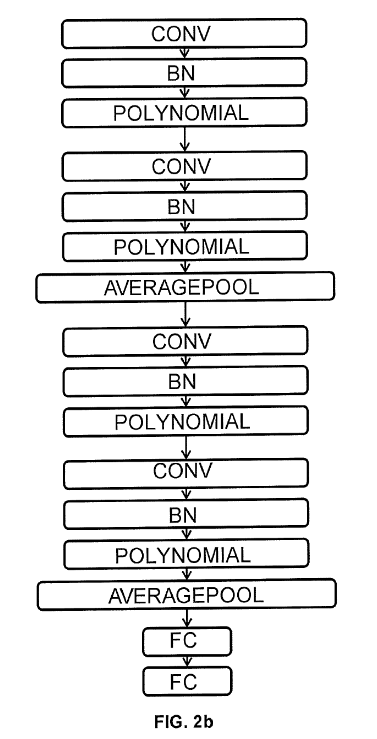 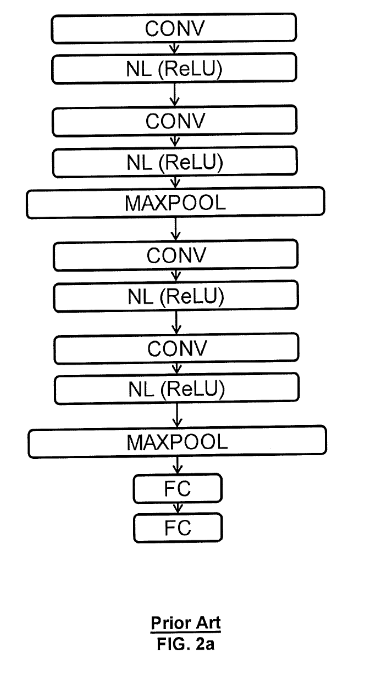 ©2019 Regimbeau
Page 13
Example
The new structure of neural network is a non patentable computational model !
But…
Claim 1: A method for secure learning of parameters of a convolution neural network, CNN, for data classification, the method comprising ...
 method for training a classifier
Claim 6: A method for secure input data classification, comprising ...
 method for classification
©2019 Regimbeau
Page 14
Thank you for your attention
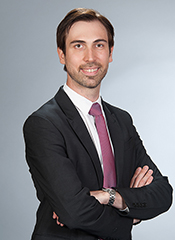 Matthieu Objois
French & European Patent Attorney
objois@regimbeau.eu
www.regimbeau.eu